Презентация к уроку по учебному предмету «Информатика» во 2-ом классе на тему: «Информация. Кодирование информации»
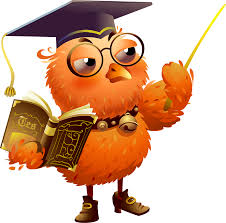 подготовила учитель начальных классов:
Лаврова Наталья Александровна
МАОУ «СОШ №80»
Томская область, г. Северск
Что такое ИНФОРМАЦИЯ?
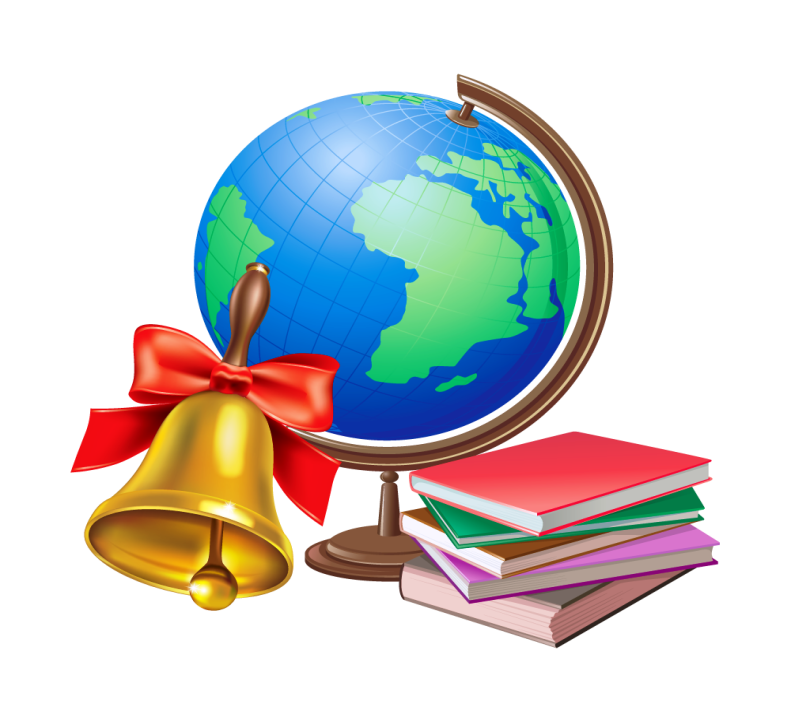 это сведения об окружающем нас мире
С помощью каких органов чувств мы получаем информацию?
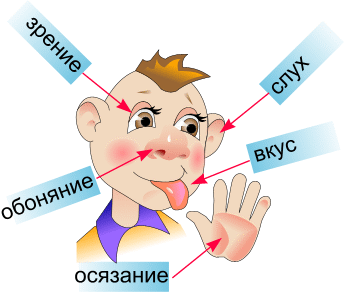 Что мы можем делать с информацией?
Хранить(запоминать);
Прочитать;
Передавать;
Получать ;
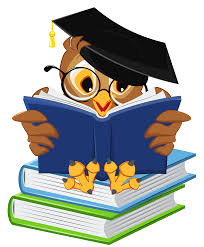 А зашифровать можем информацию?
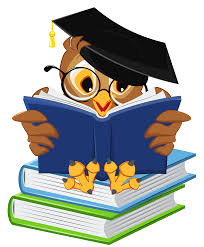 С незапамятных времен люди придумали шифр(код), чтобы скрыть информацию от посторонних людей.
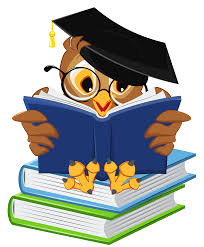 АЛФАВИТ
МАМА
14    1    14    1
РЕБУСЫ
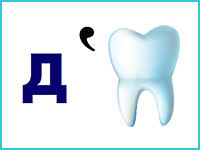 ШКАФ
ДУБ
А компьютер может кодировать информацию?
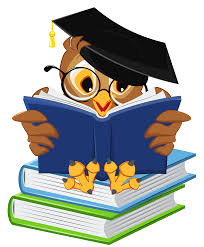 Компьютер кодирует информацию с помощью двух символов (бит)0  и  1
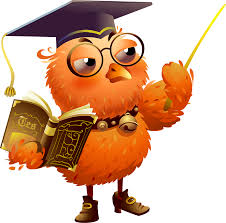 Рассмотрим пример.Закодируем рисунок
0 -это желтый цвет
 1 – это зеленый цвет
                                                                                 								Что это значит?
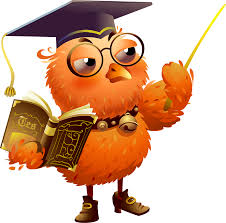 Задание
Раскрась все клетки с нулем (0) желтым цветом, а клетки с единицей (1)- зеленым цветом.
Результат
Практическая работа №1
На компьютере с  помощью кодовой таблицы  получить рисунок «Домик»
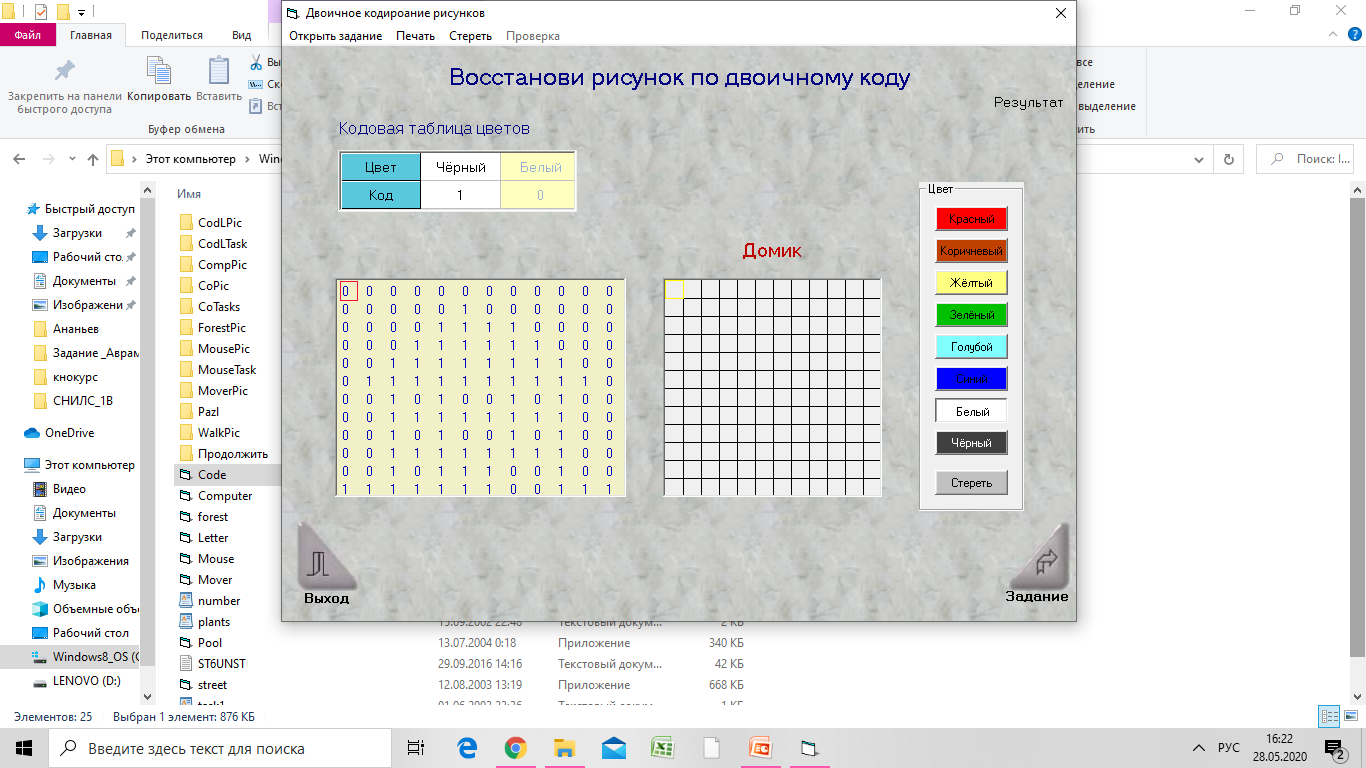 Результат
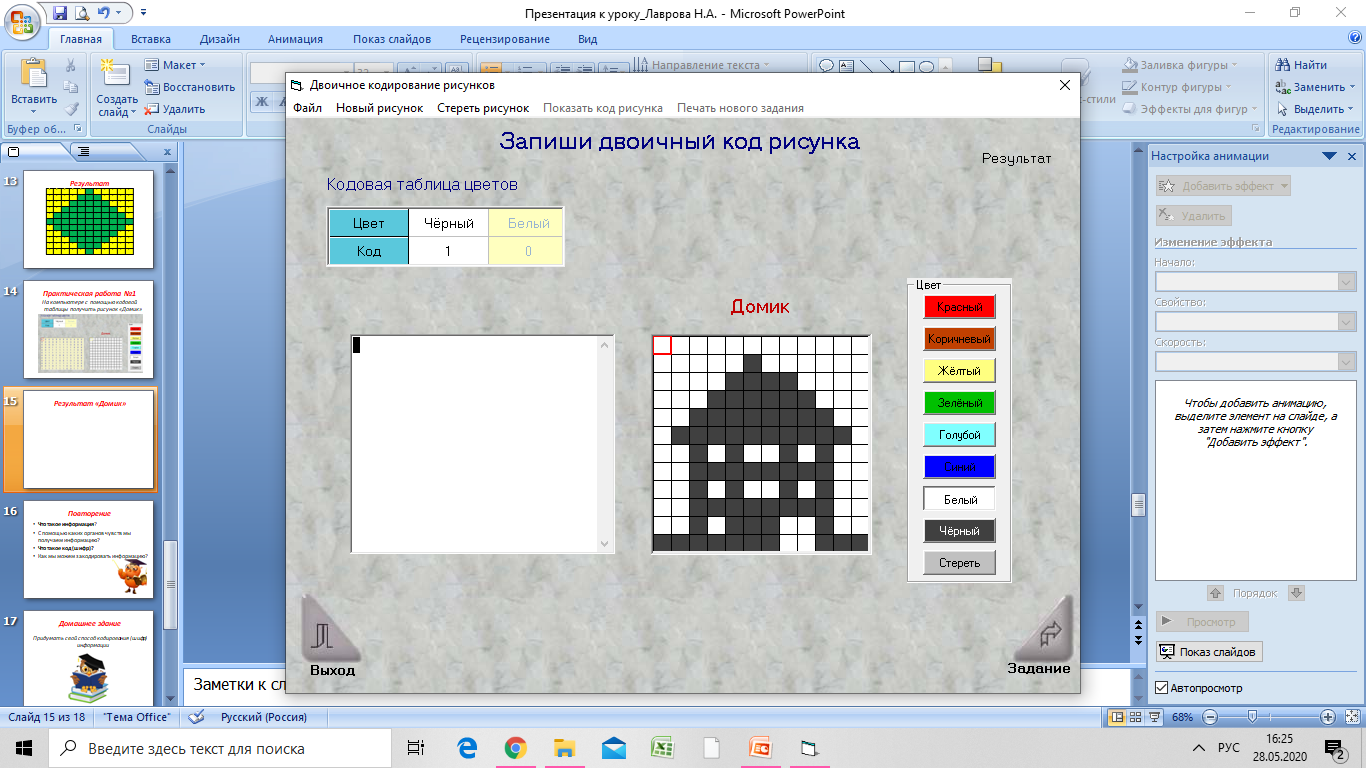 Практическая работа №2
На компьютере с  помощью кодовой таблицы  получить рисунок «Солнце»
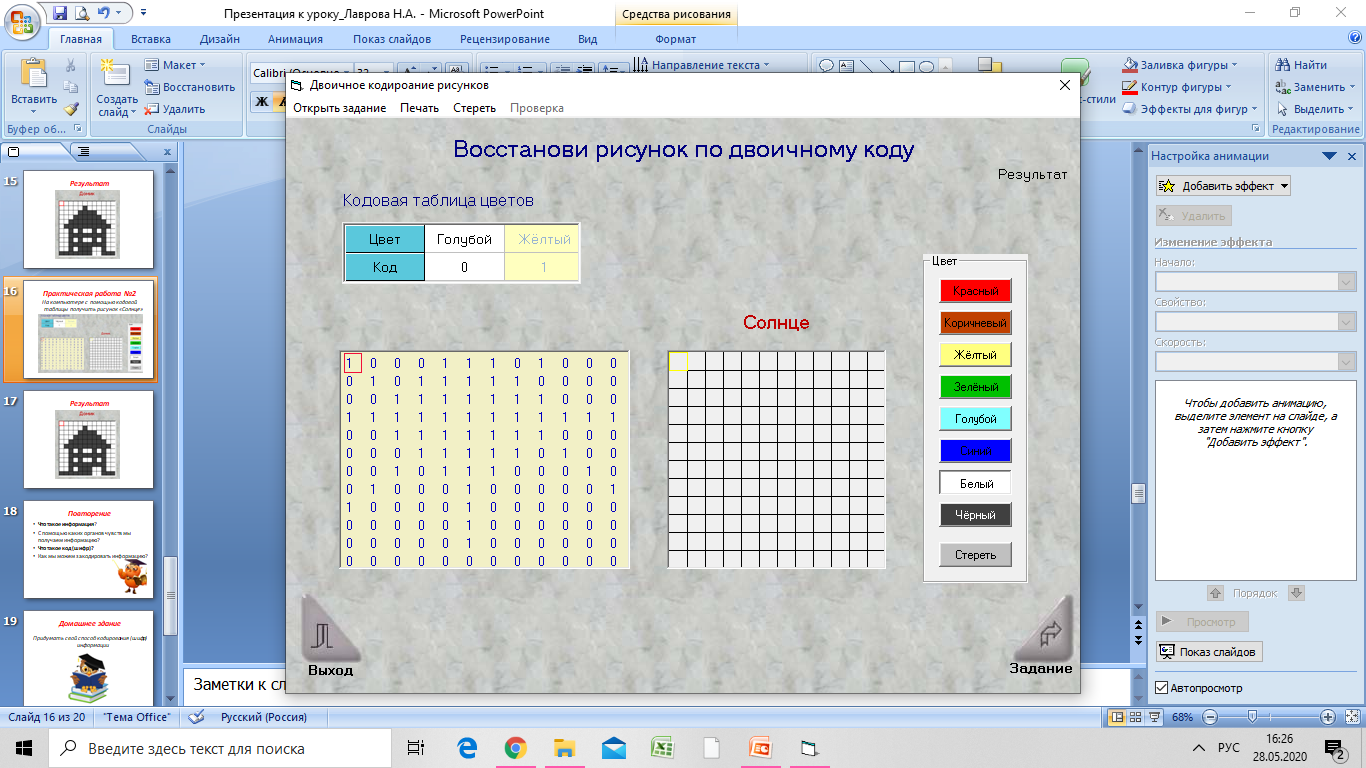 Результат
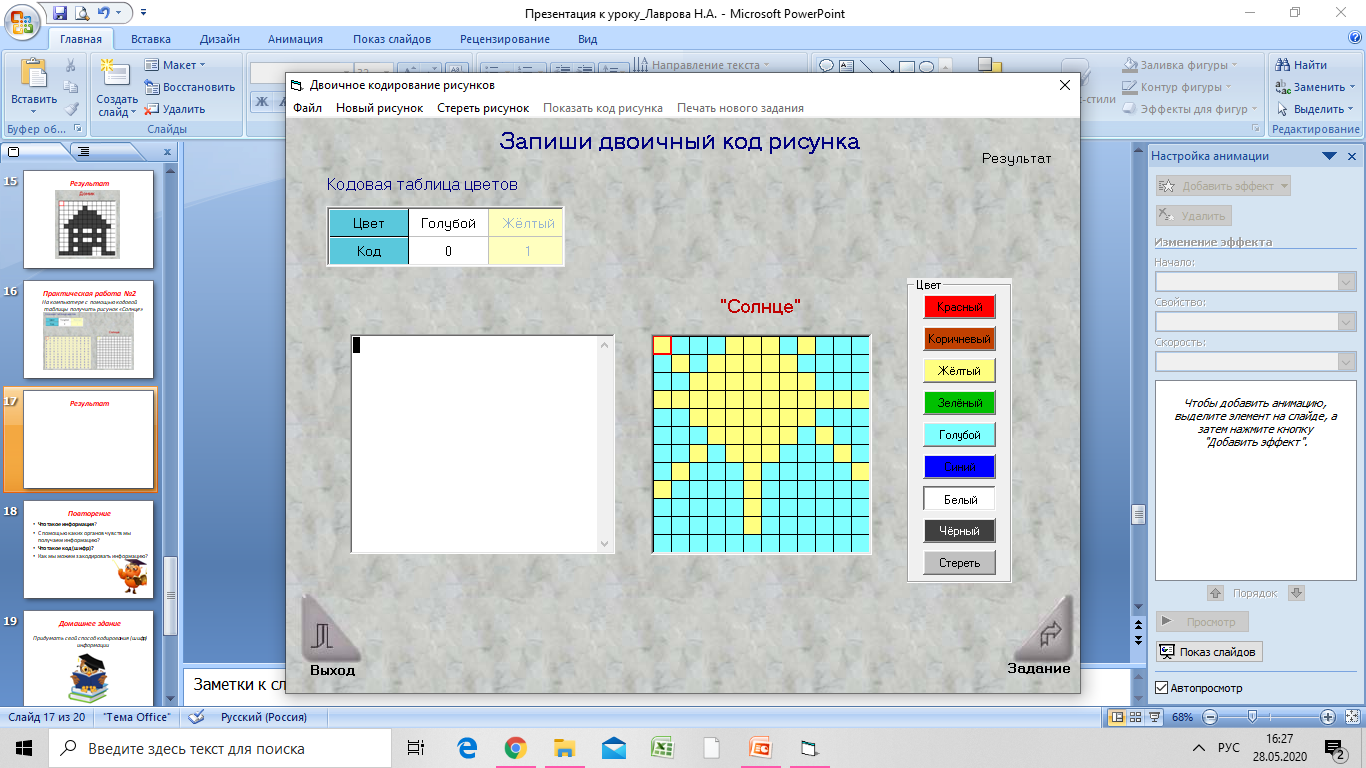 Повторение
Что такое информация?
С помощью каких органов чувств мы получаем информацию?
Что такое код(шифр)?
Как мы можем закодировать информацию?
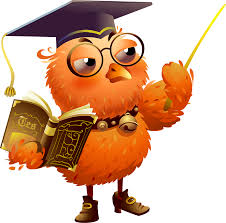 Домашнее здание
Придумать свой способ кодирования (шифр) информации
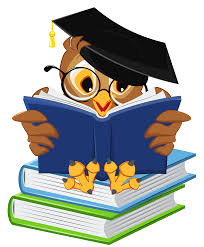